Design and Implementation of Online Questionnaire Application for Quality Control Institute in Petra Christian University
Denny Gunawan - 26406093
Introduction
Background
Goals
Problems
Scope and Limitation
Theory
SERVQUAL
Tangible, Reliability, Responsiveness, Empathy,  & Assurance
Fuzzy Set
Fuzzy Aggregation
Conjunctive, Disjunctive, Averaging Operators
Ordered Weighted Averaging (OWA) Operators
Administrator makes the questionnaire
Student, lecturer, & staff fill the questionnaire
Insert into the database
Administrator views the result in various ways
View in Fuzzy
View in pie chart
View in bar chart
View in SERVQUAL
View in scatter chart
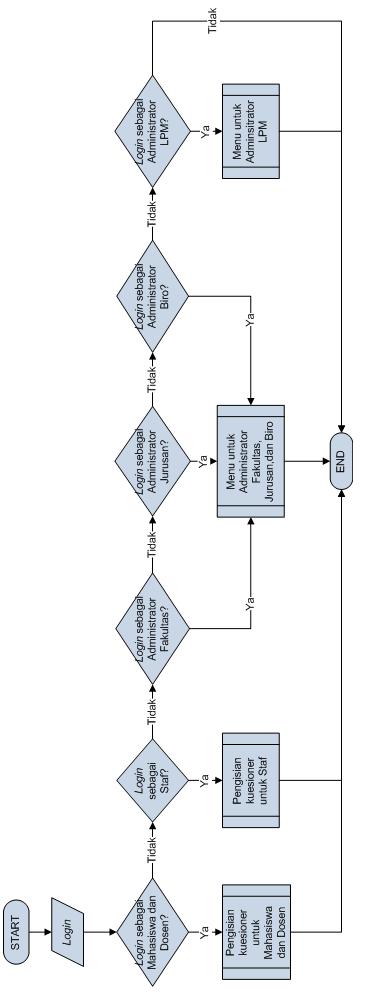 System Design
System procedure
System Design
Filling the questionnaire as student or lecturer
System Design
Filling the questionnaire as staff
System Design
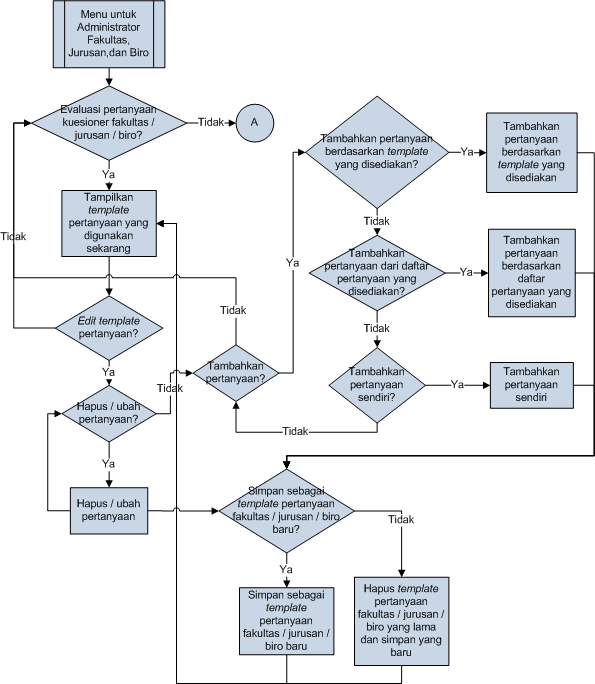 Menu to evaluate the questionnaires for Faculties, Majors, and Bureaus Administrator
System Design (cont.)
Menu to check the result of questionnaire for Faculties, Majors, and Bureaus Administrator
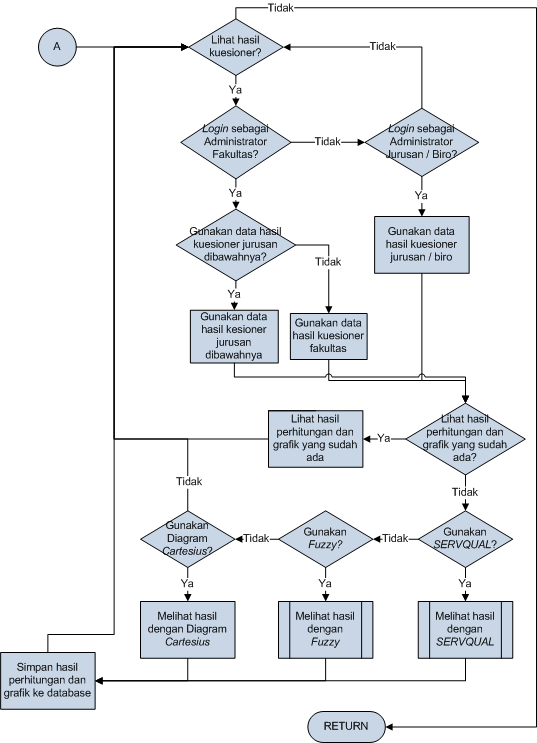 System Design (cont.)
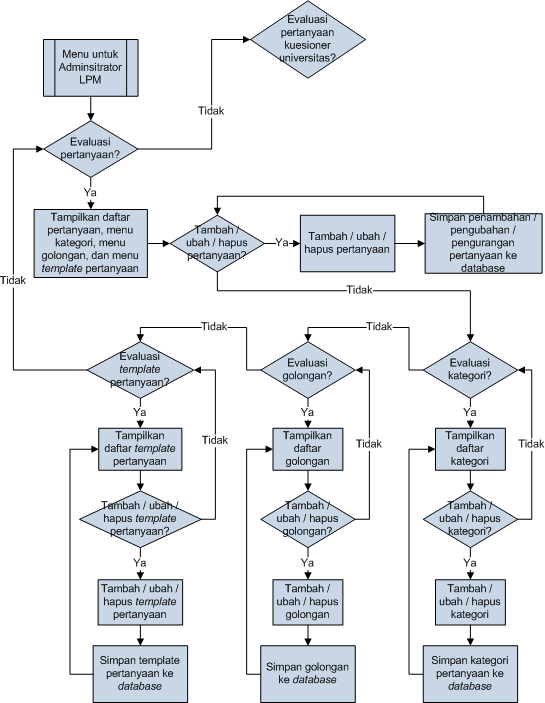 Menu to evaluate the questions, categories, groups, and templates for Quality Control Institute Administrator
System Design (cont.)
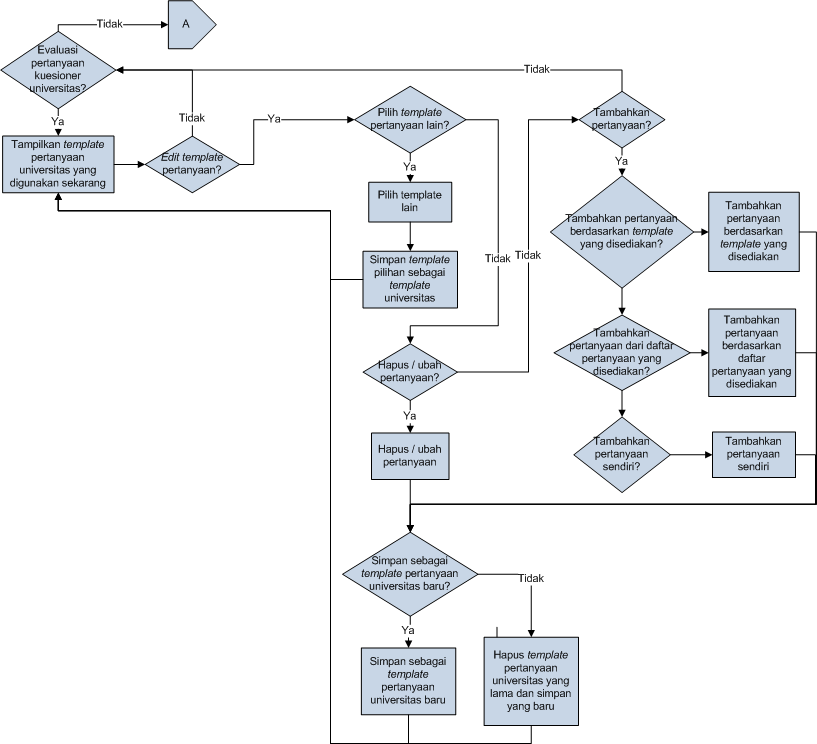 Menu to evaluate the university questionnaire for Quality Control Institute Administrator
System Design (cont.)
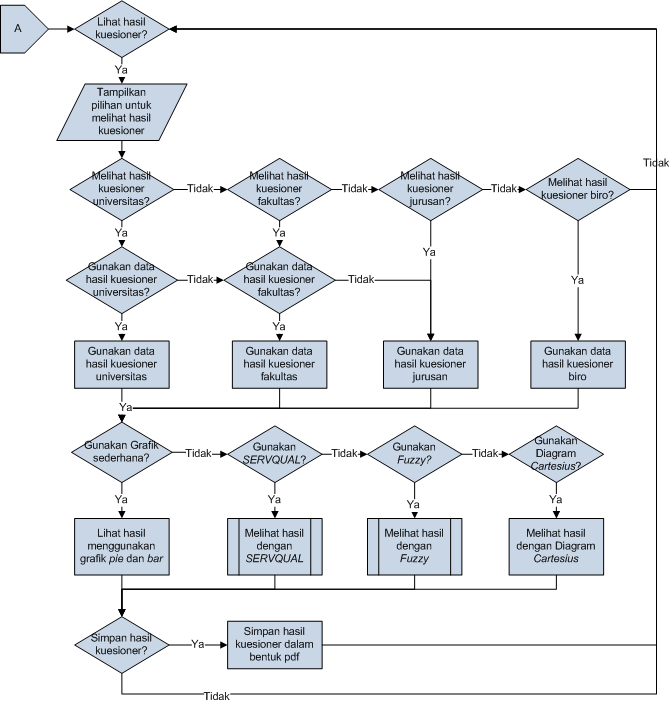 Menu to check the result of questionnaires for Quality Control Institute Administrator
System Design (cont.)
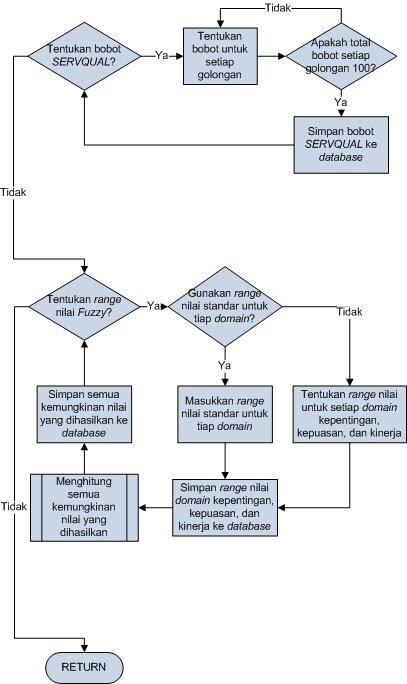 Menu to determine the weight for SERVQUAL and range value for Fuzzy, to be used by Quality Control Institute Administrator
System Design (cont.)
Menu to calculate the result of the questionnaire using SERVQUAL for Quality Control Institute Administrator
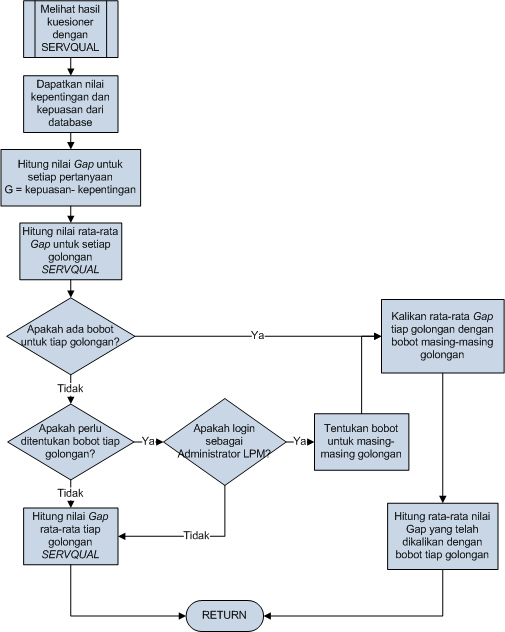 System Design (cont.)
Menu to calculate the result of the questionnaire using Fuzzy for Quality Control Institute Administrator
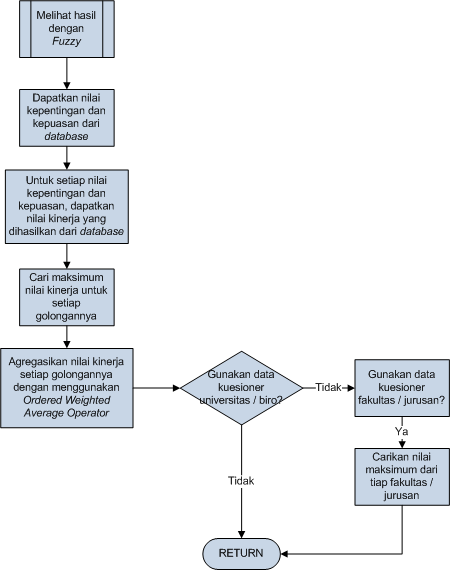 System Design (cont.)
Menu to calculate all possible output for each input using Fuzzy to be used by Quality Control Institute Administrator
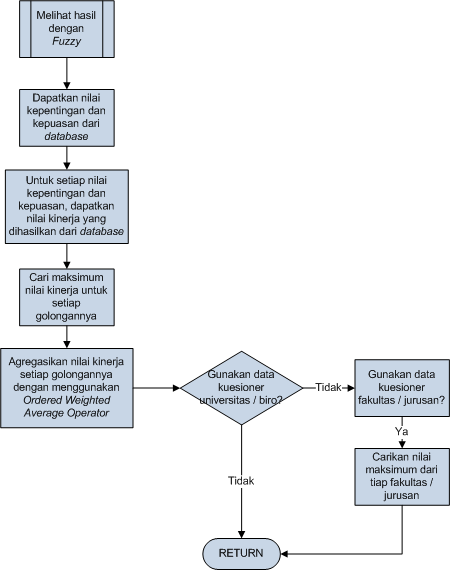 System Design (cont.)
System design using Data Flow Diagram (Context Diagram)
System Design (cont.)
System design using Data Flow Diagram (Level 0 Diagram)
System Design (cont.)
System design using Data Flow Diagram (Level 1 Diagram)
System Design (cont.)
Design system using Entity Relationship Diagram
System Design (cont.)
Physical Database
Tabel_biro



Tabel_Calc_Fuzzy
System Design (cont.)
Tabel_Dosen



Tabel_Fakultas
System Design (cont.)
Tabel_Fuzzy
System Design (cont.)
Tabel_Golongan


Tabel_Hasil
System Design (cont.)
Tabel_Isi_Template


Tabel_Jurusan
System Design (cont.)
Tabel_Kategori


Tabel_Fakultas
System Design (cont.)
Tabel_Pertanyaan
System Design (cont.)
Tabel_Staf



Tabel_Template
System Trial
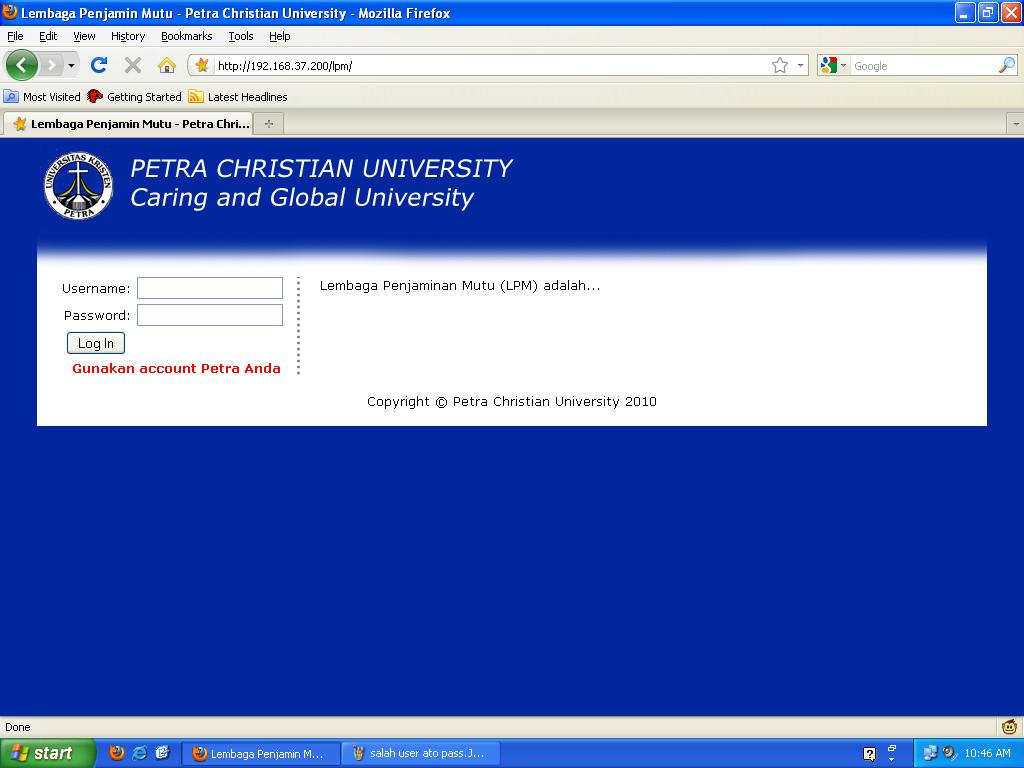 Login Page
System Trial (cont.)
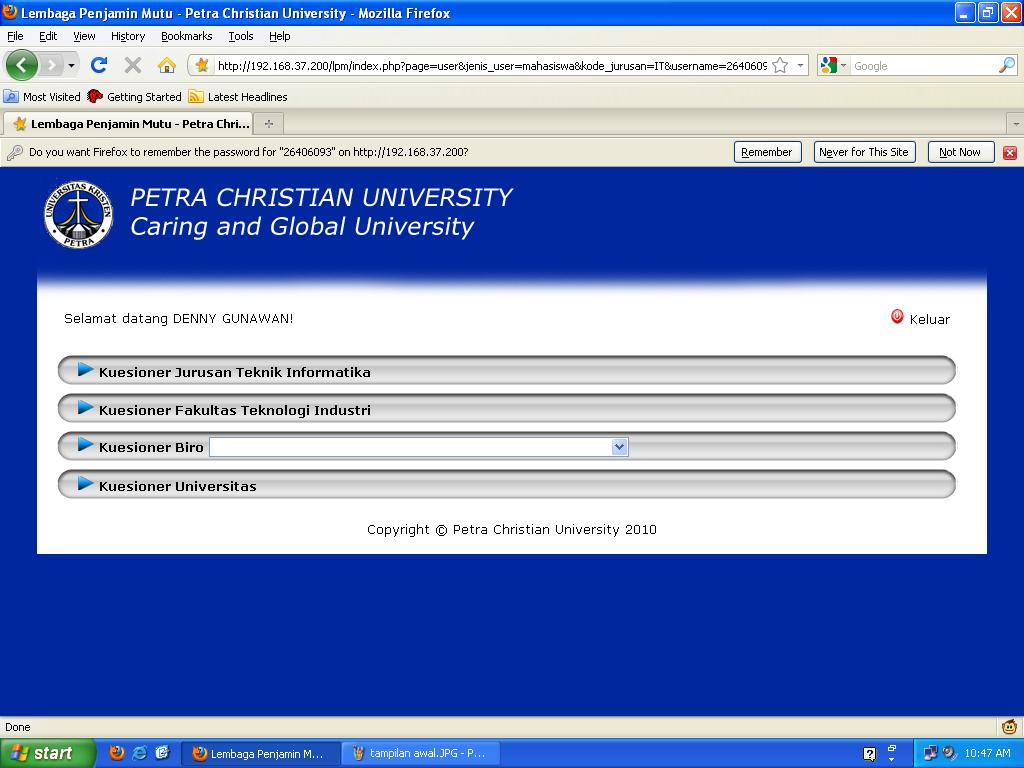 Filling the questionnaire by student or lecturer (1)
System Trial (cont.)
Filling the questionnaire by student or lecturer (2)
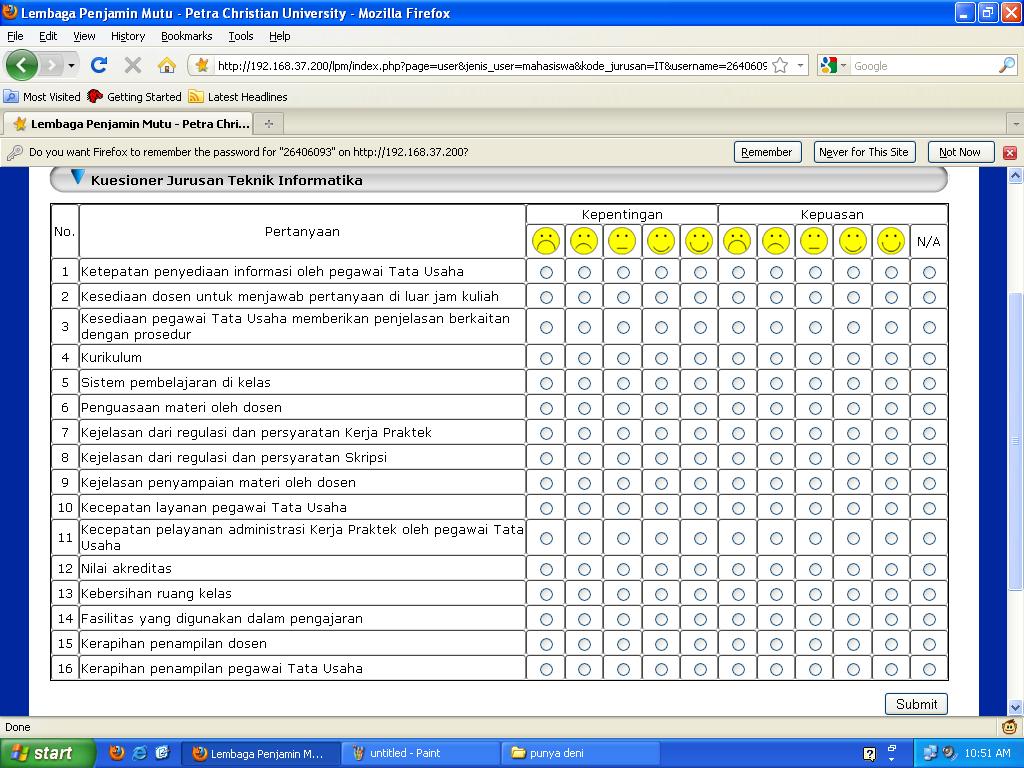 System Trial (cont.)
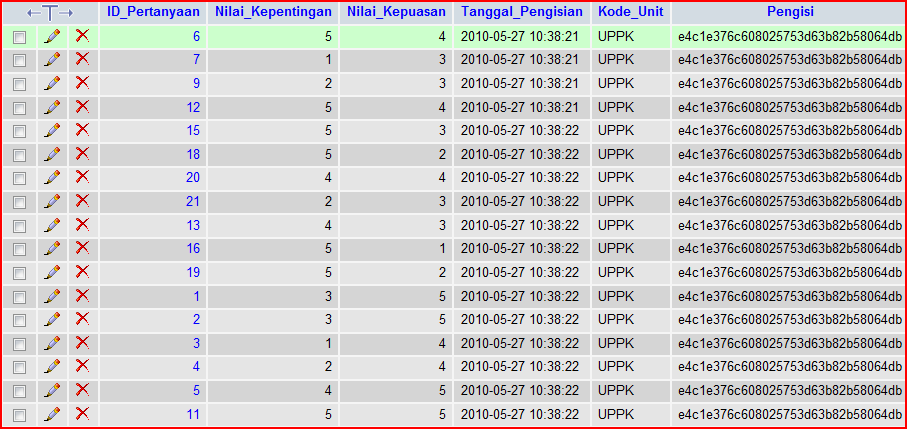 Store the result of the questionnaire into the database
System Trial (cont.)
Evaluating the questions by Quality Control Institute Administrator
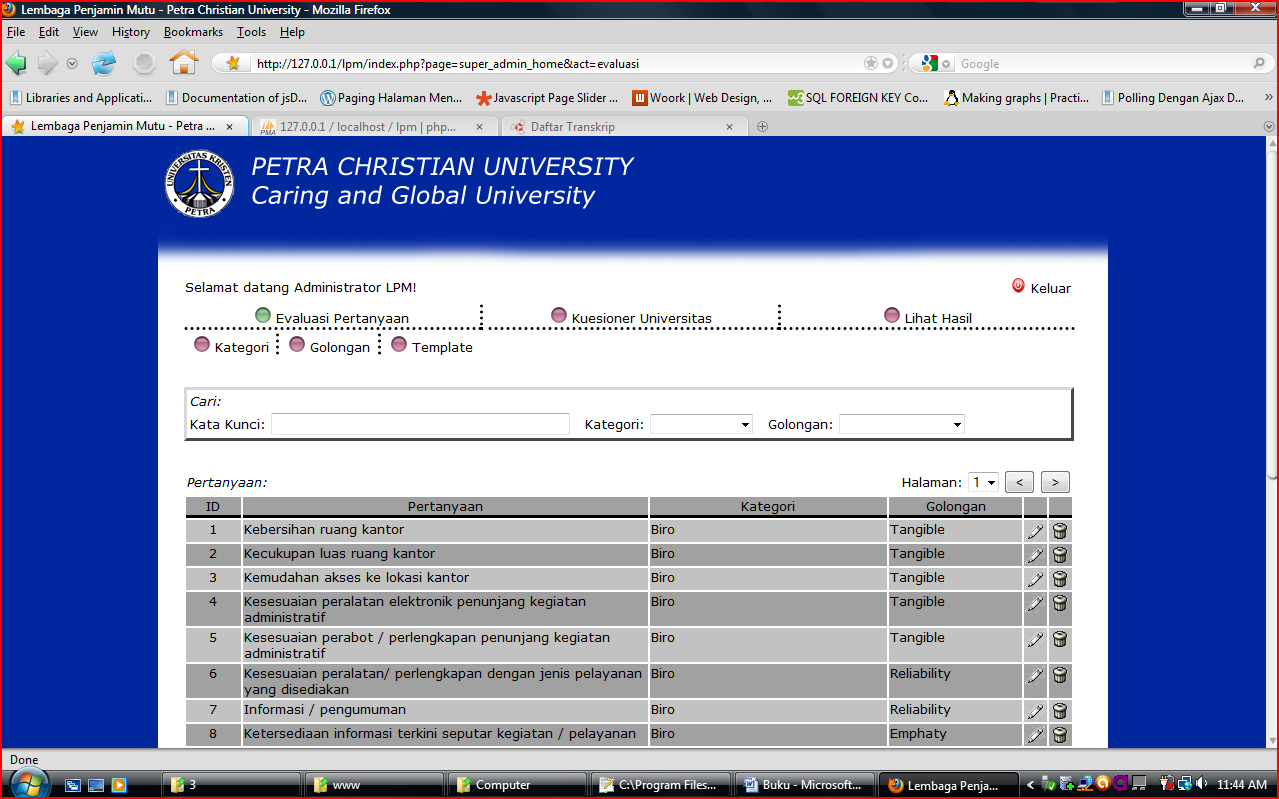 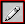 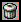 System Trial (cont.)
Adding question by Quality Control Institute Administrator
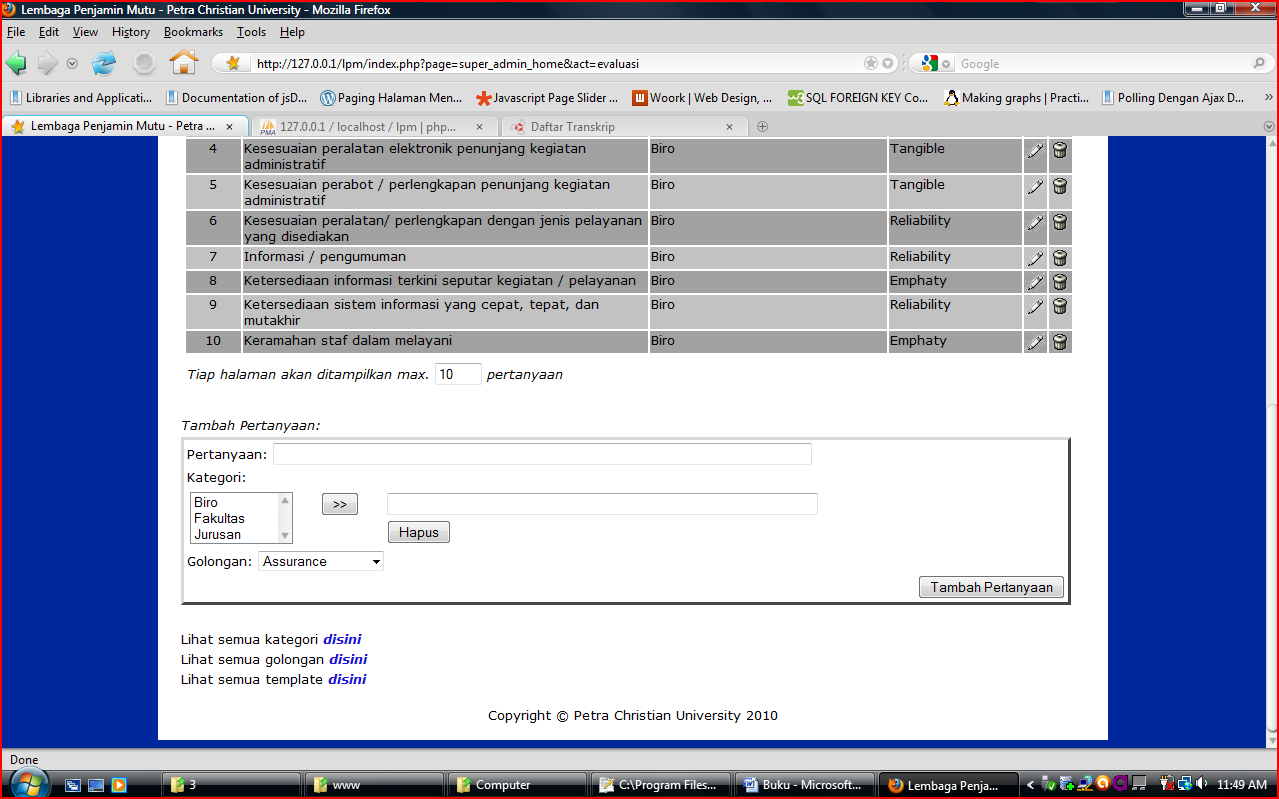 System Trial (cont.)
Changing question by Quality Control Institute Administrator
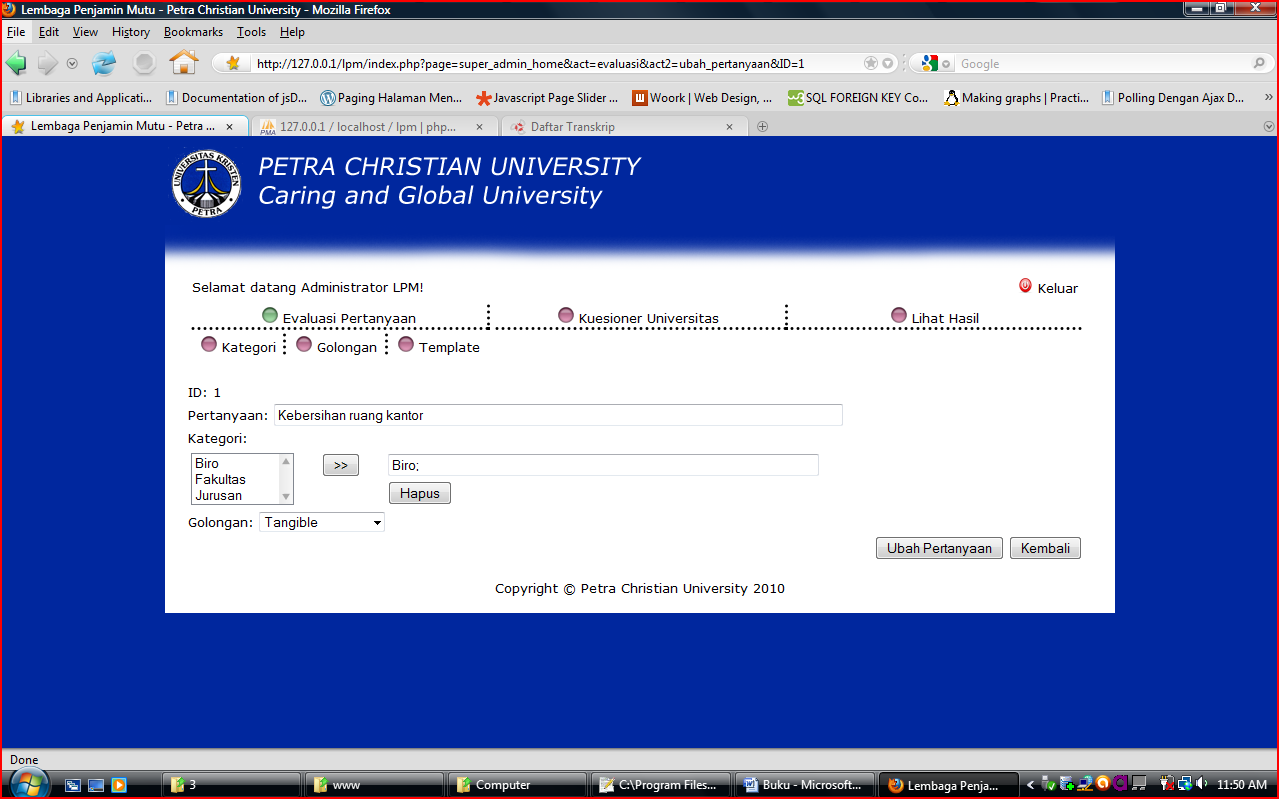 System Trial (cont.)
Evaluating template   by Quality Control Institute
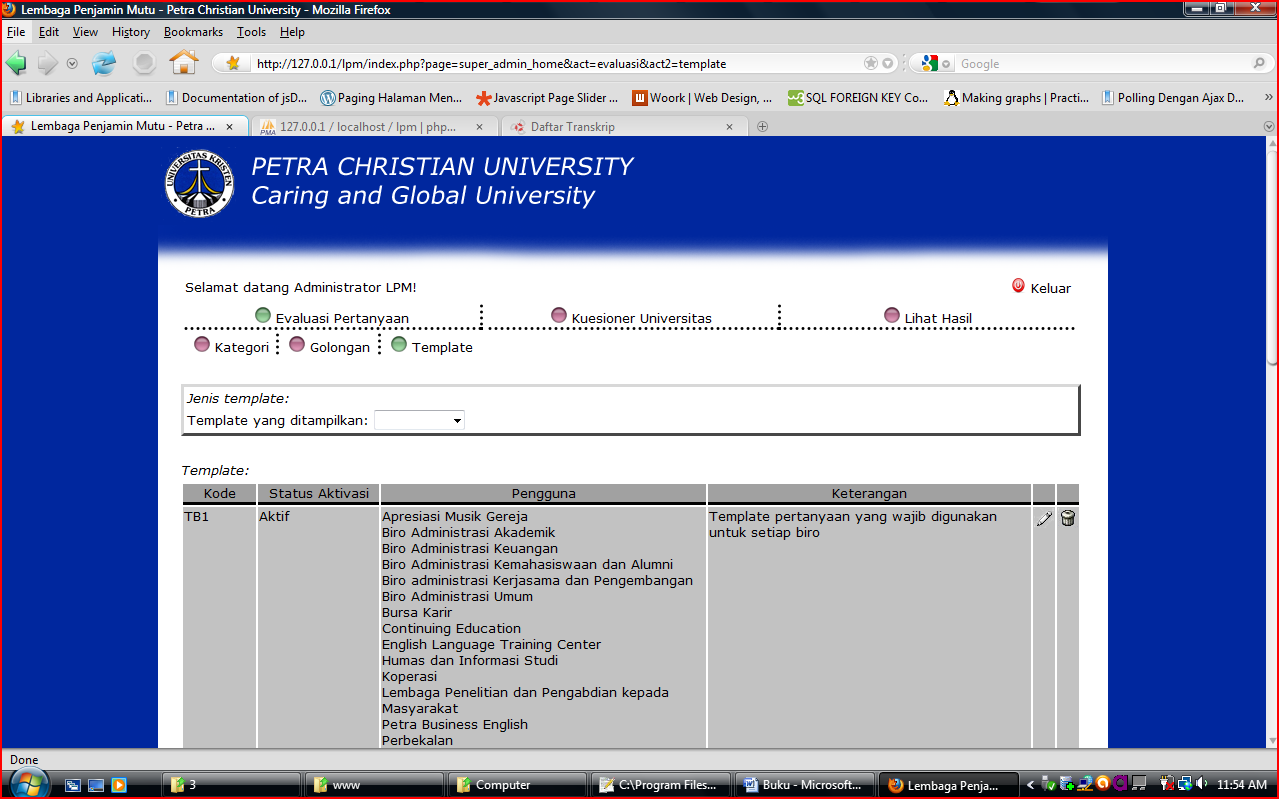 System Trial (cont.)
Showing university questionnaire
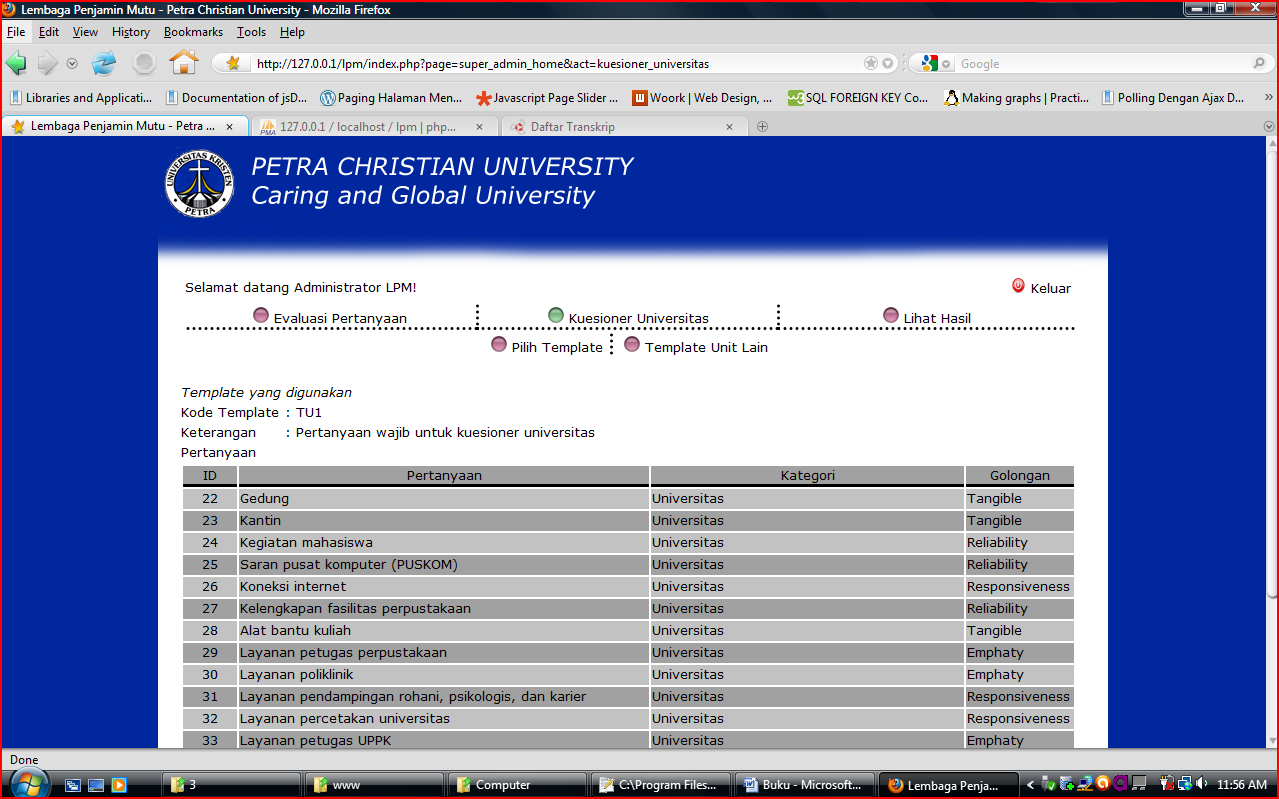 System Trial (cont.)
Show template used in university questionnaire
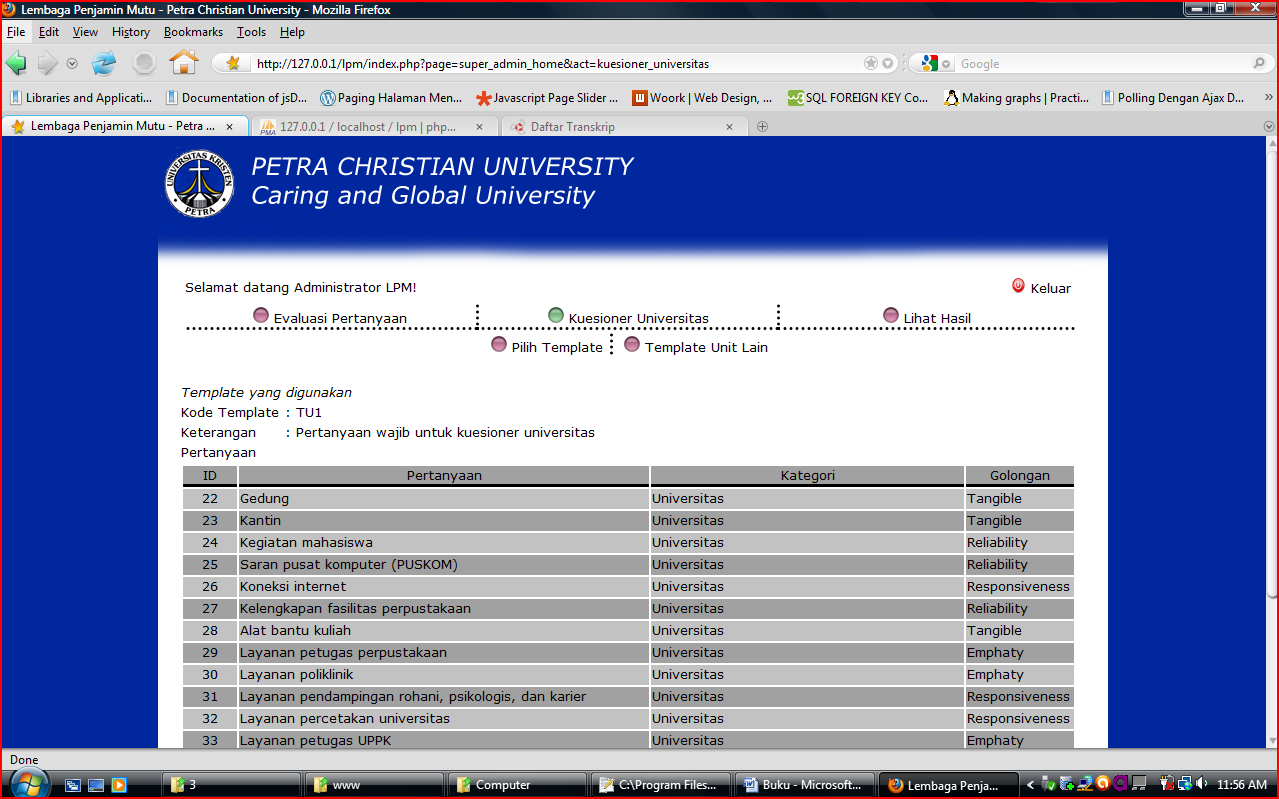 System Trial (cont.)
Choose template to be used in university questionnaire
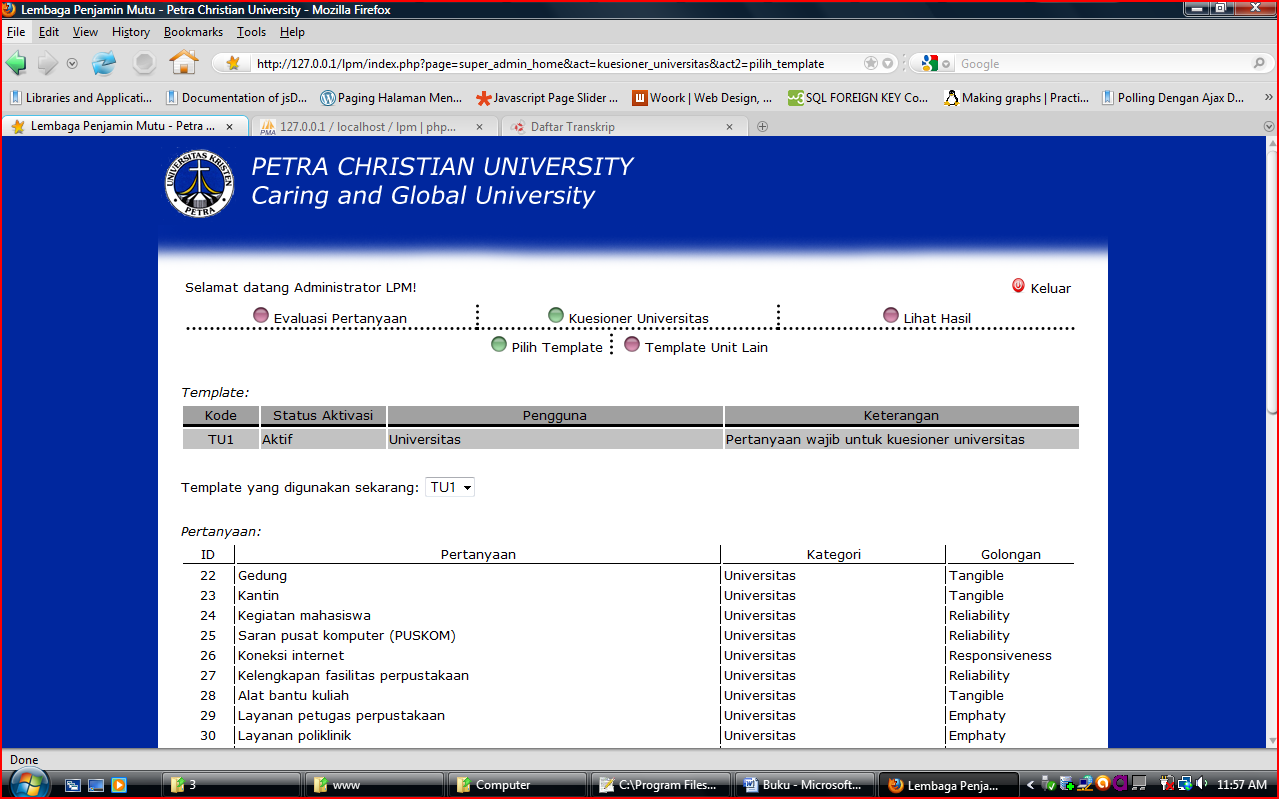 System Trial (cont.)
Choose questions to be used in university questionnaire without using template
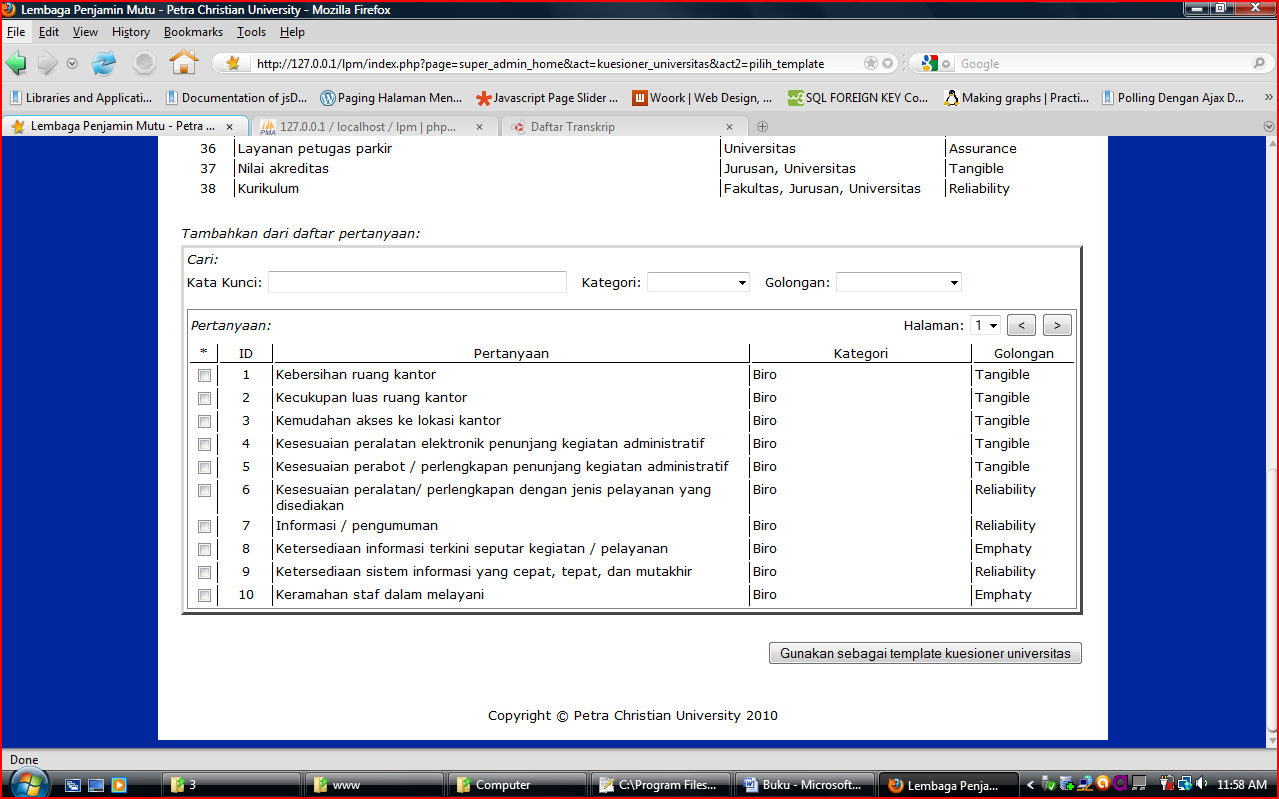 System Trial (cont.)
Determine the weight for each SERVQUAL dimension
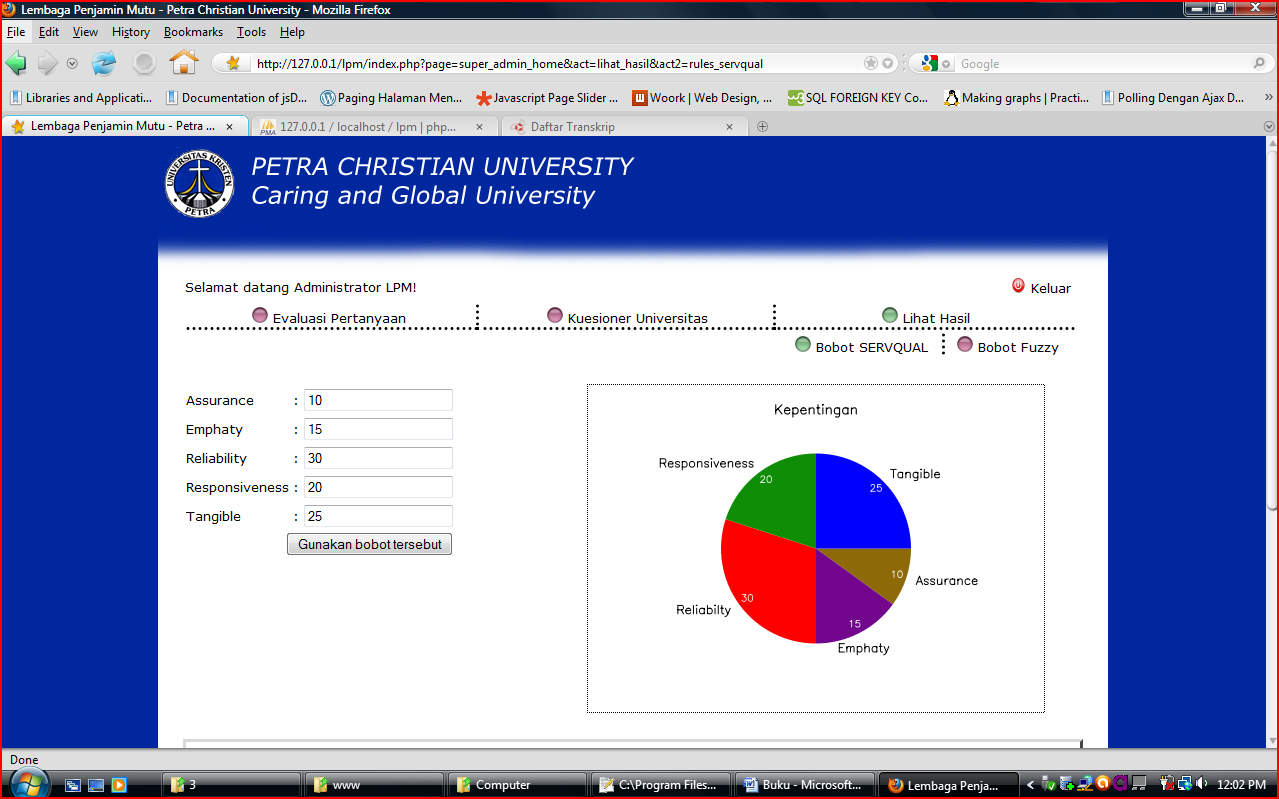 System Trial (cont.)
Determine the range values for Fuzzy (1)
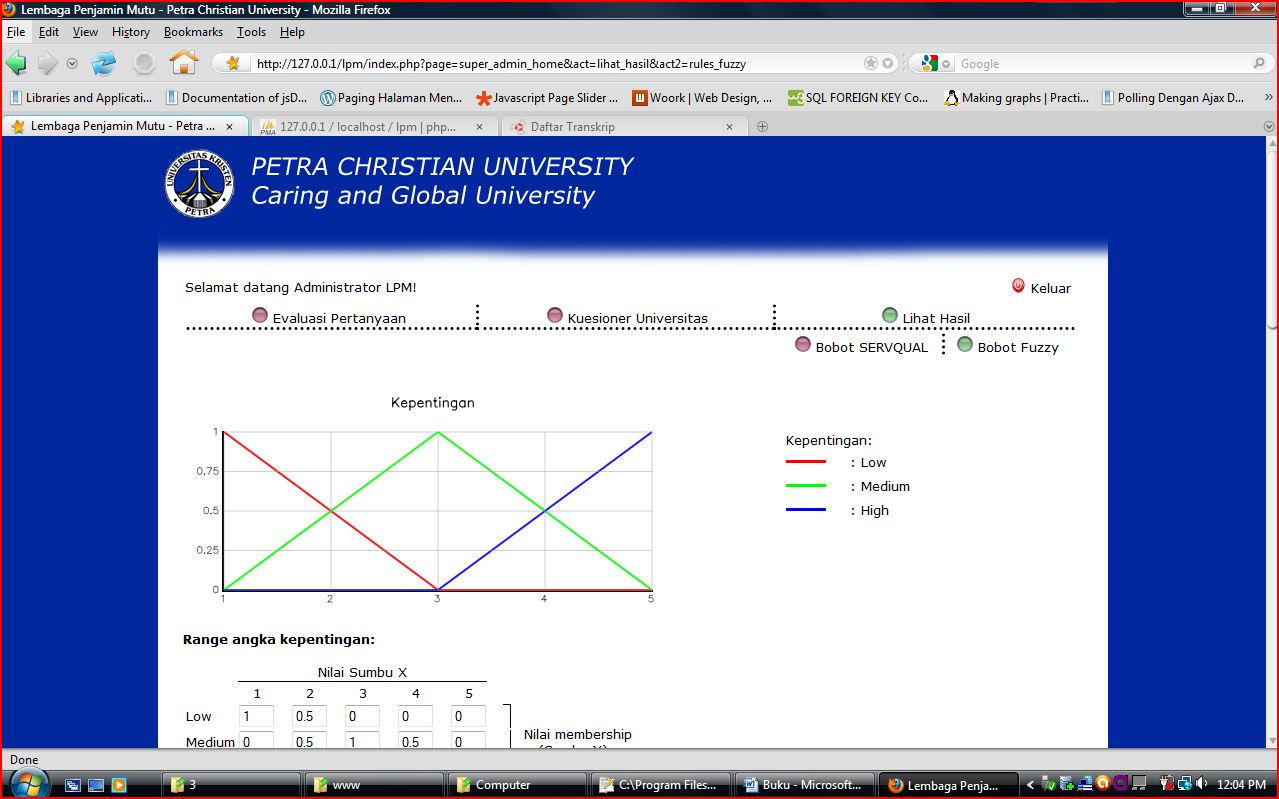 System Trial (cont.)
Determine the range values for Fuzzy (2)
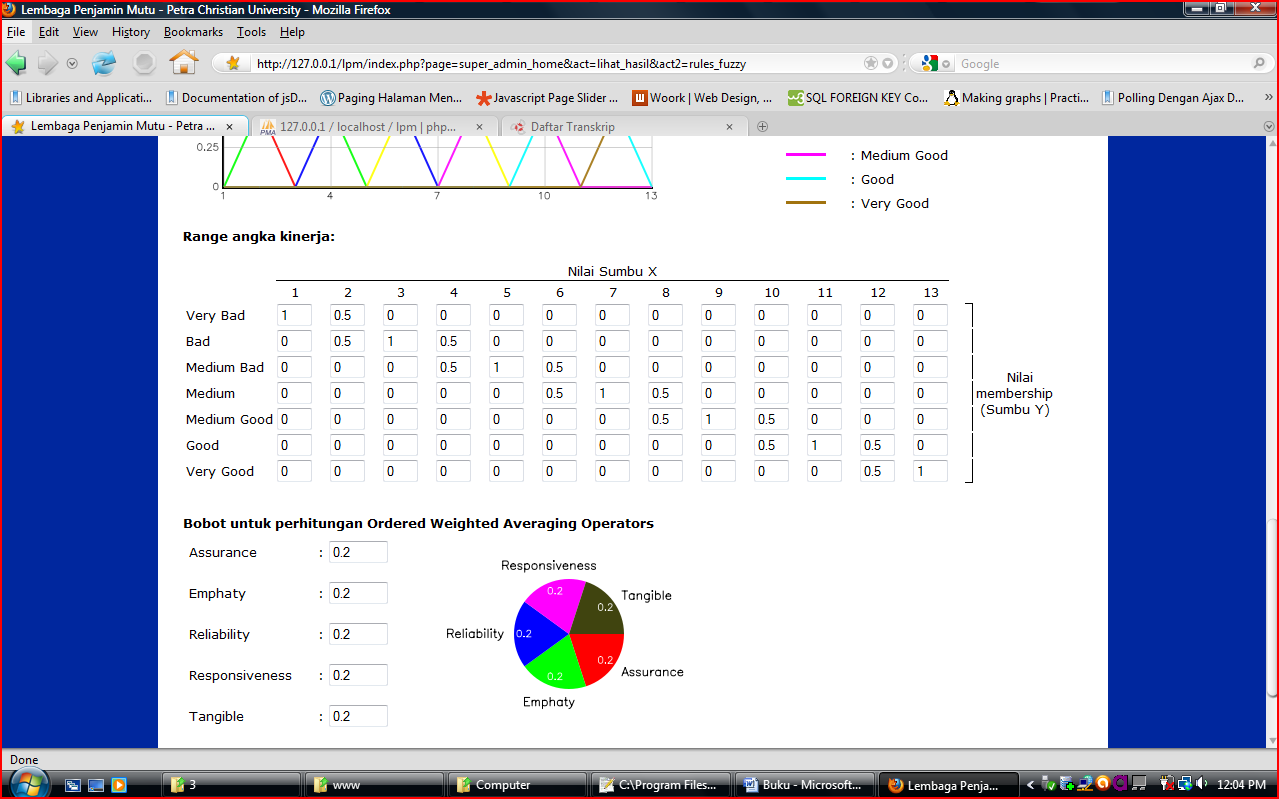 System Trial (cont.)
Show the result using pie chart
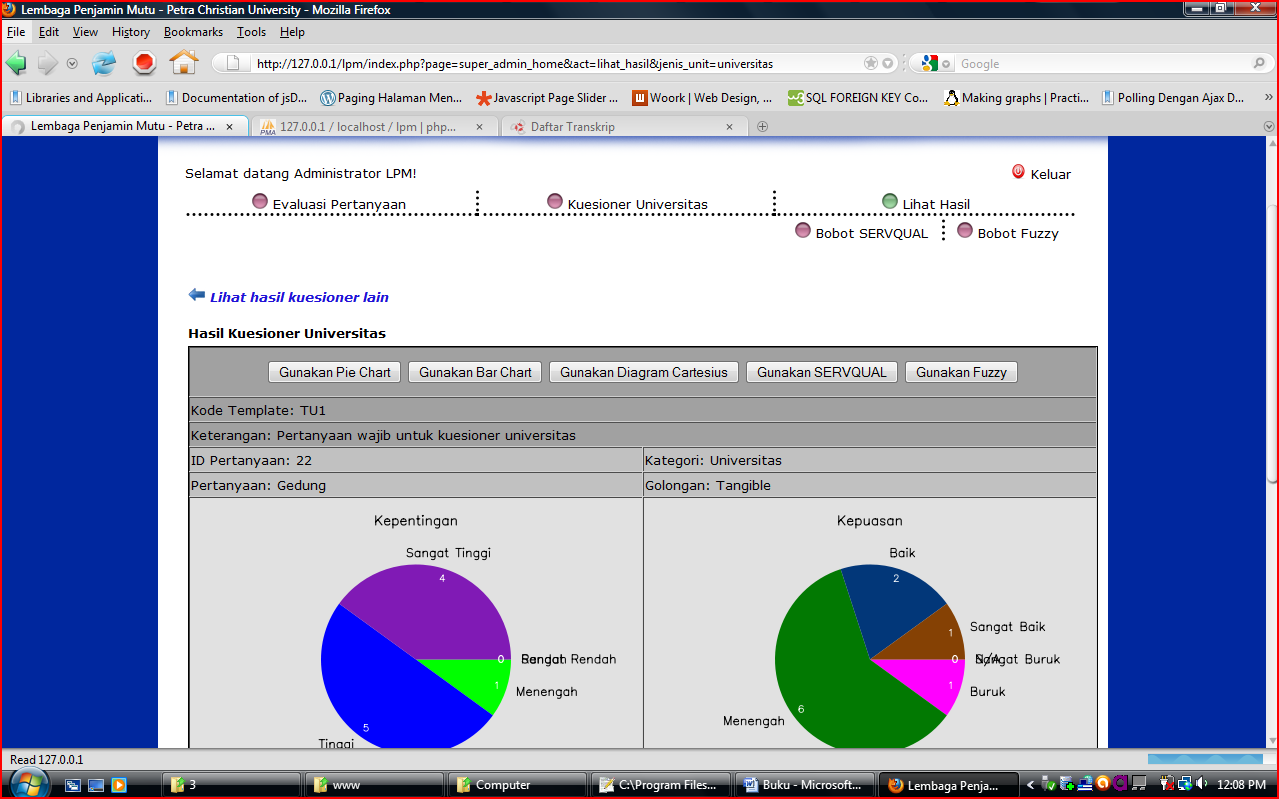 System Trial (cont.)
Show the result using cartesius diagram
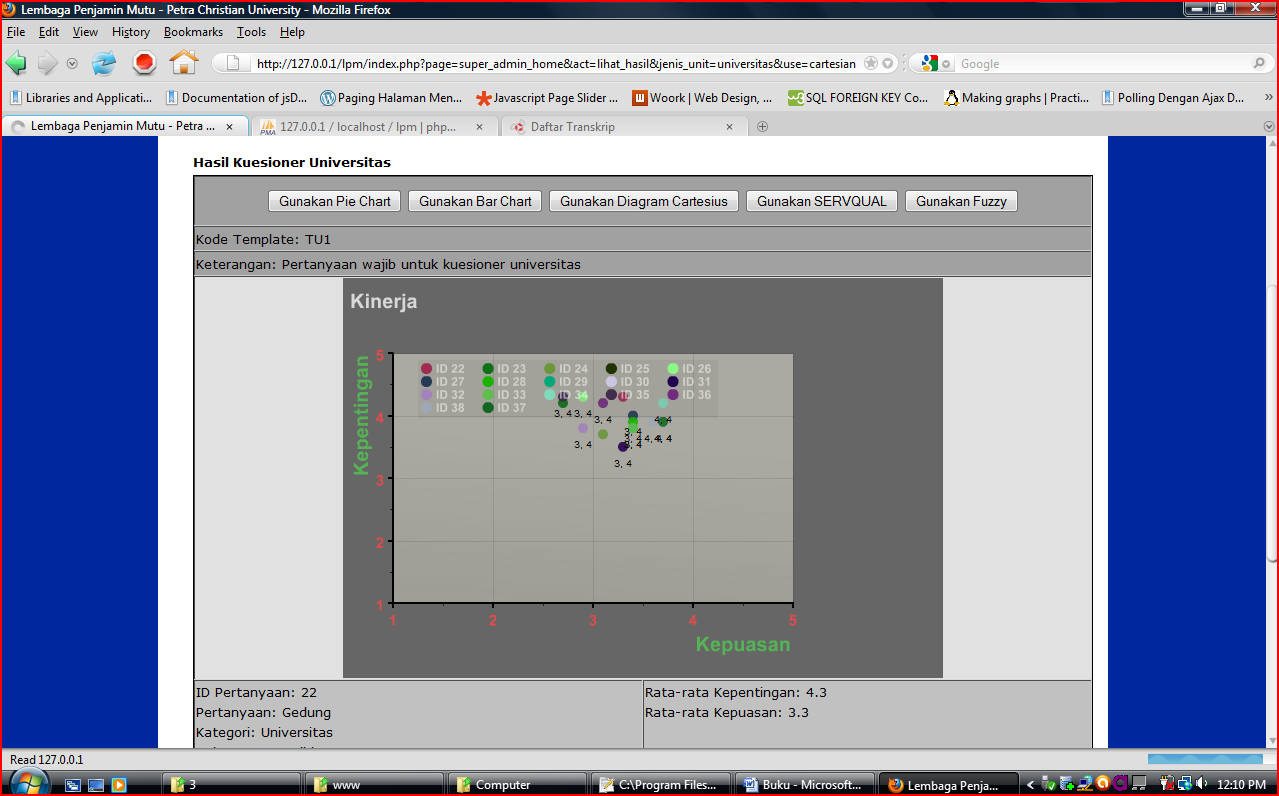 System Trial (cont.)
Show the result using SERVQUAL
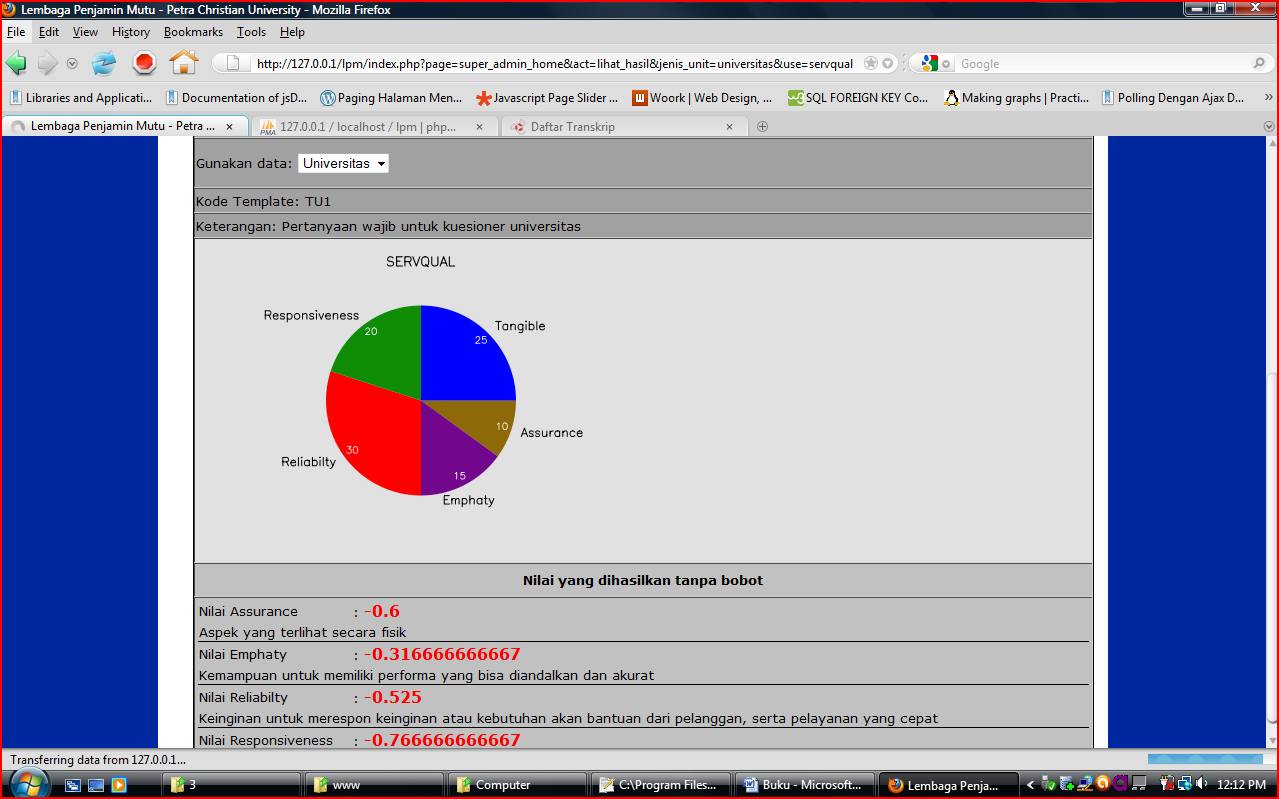 System Trial (cont.)
Show the result using FUZZY
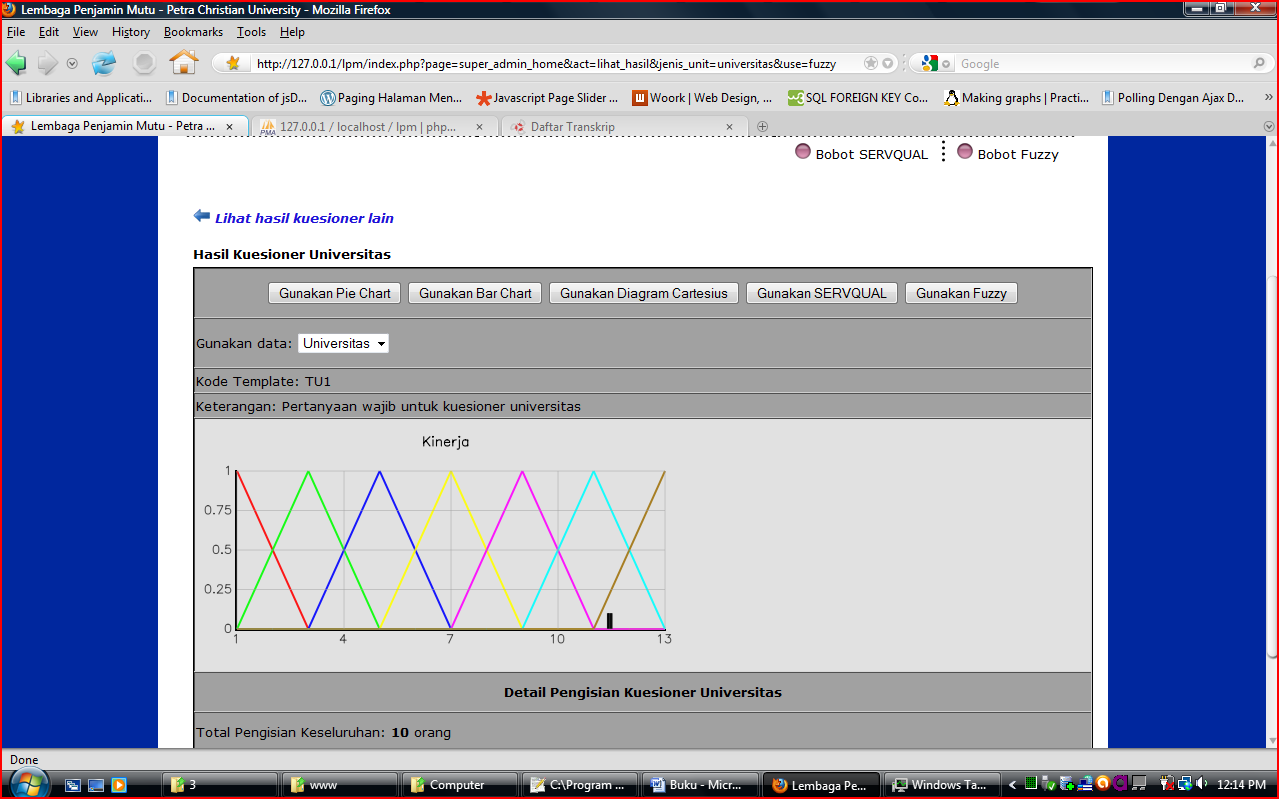